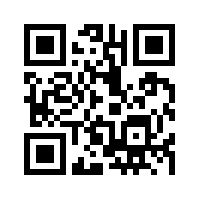 Kicking it Up a Notch What's the Big Deal about Rigor?
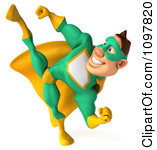 Susan Ahmad, Megan Endicott and Myra Wheat
Fulton County Schools
Personalized Learning
Academic Relevance
Critical Thinking Skills
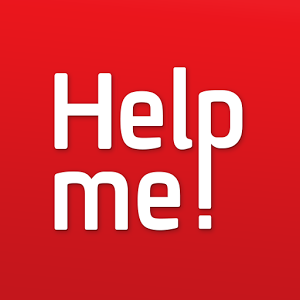 Essential Questions
Depth of Knowledge
Blooms Taxonomy
Groups
Supplemental
Challenge Statements
Differentiated Instruction
Data Based Instruction
Problem Based Learning
Higher Order Thinking Skills
Remediation
Rigor
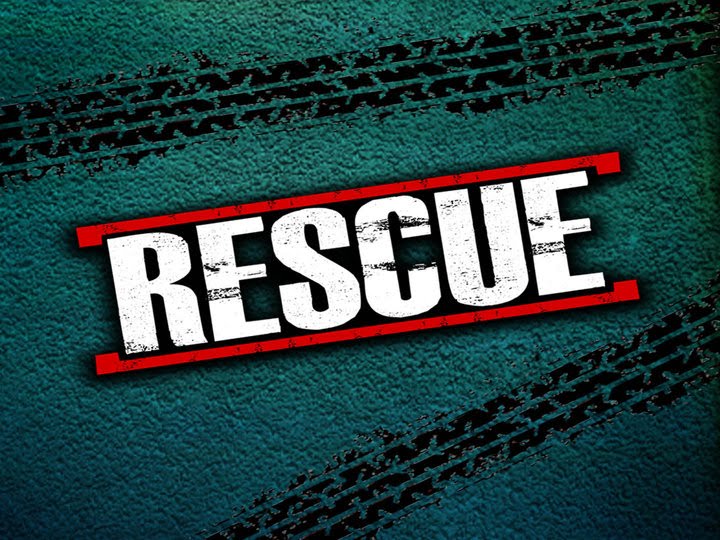 TO THE
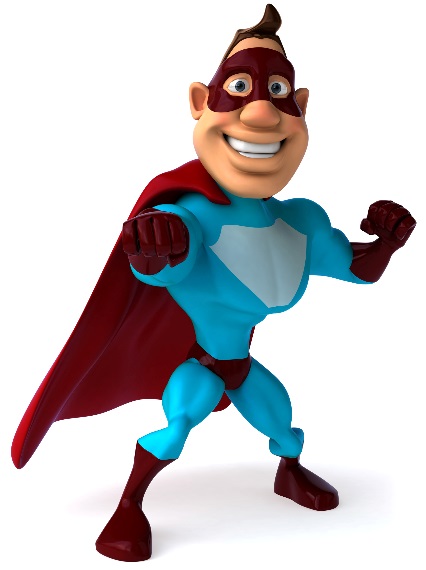 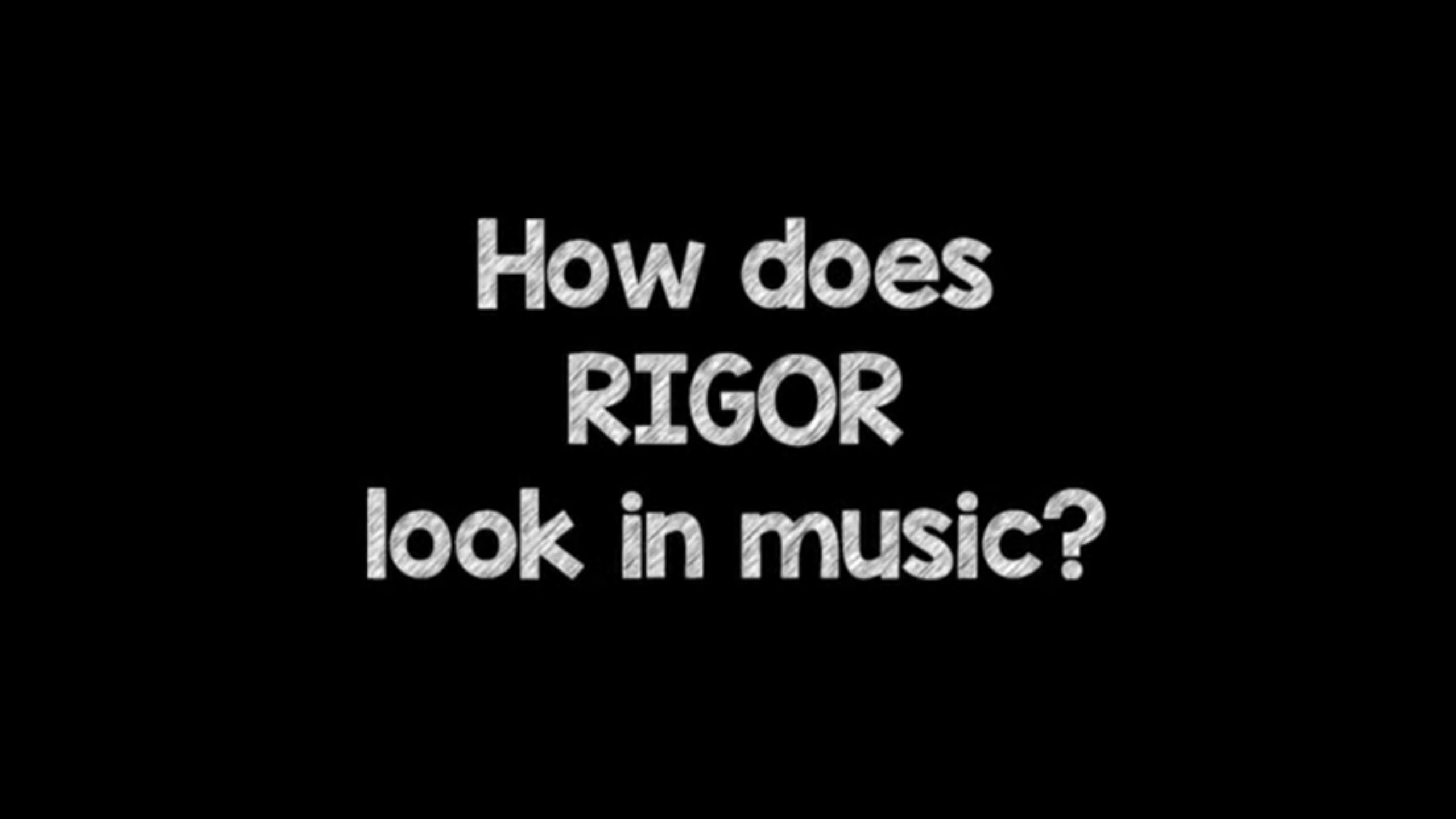 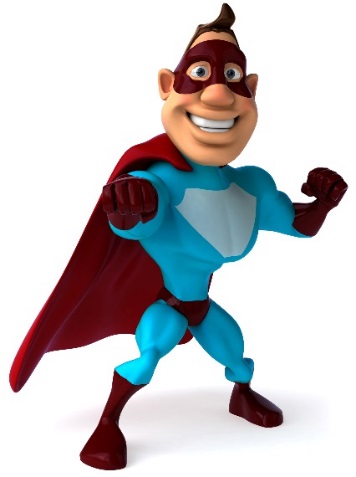 https://www.youtube.com/watch?v=jkA7tbFoSUo
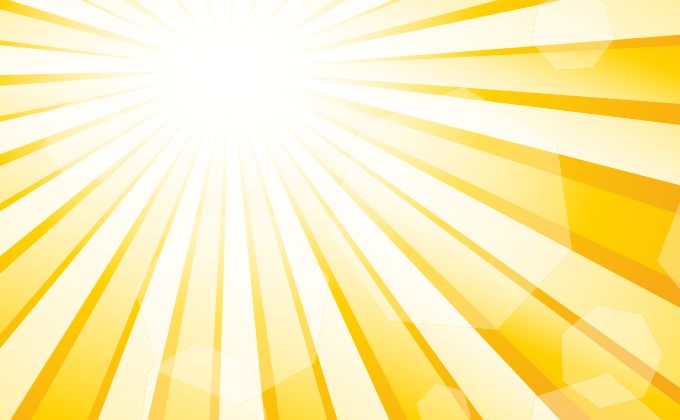 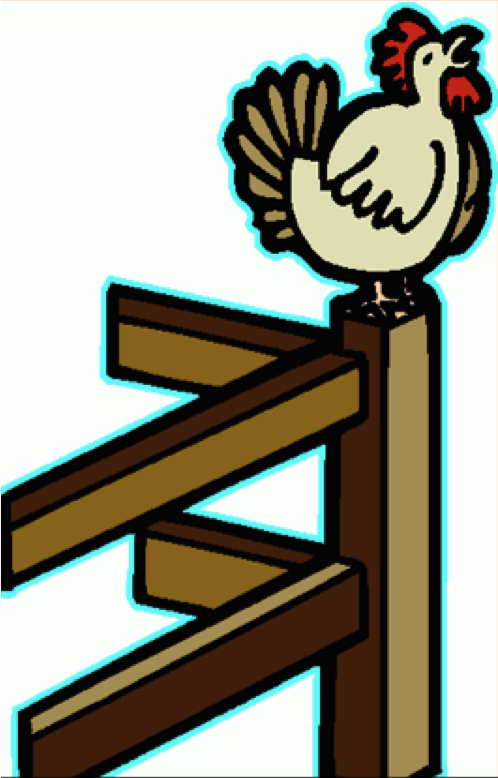 Chicken on the Fence Post
https://www.youtube.com/watch?v=j8JJ1F5svPs
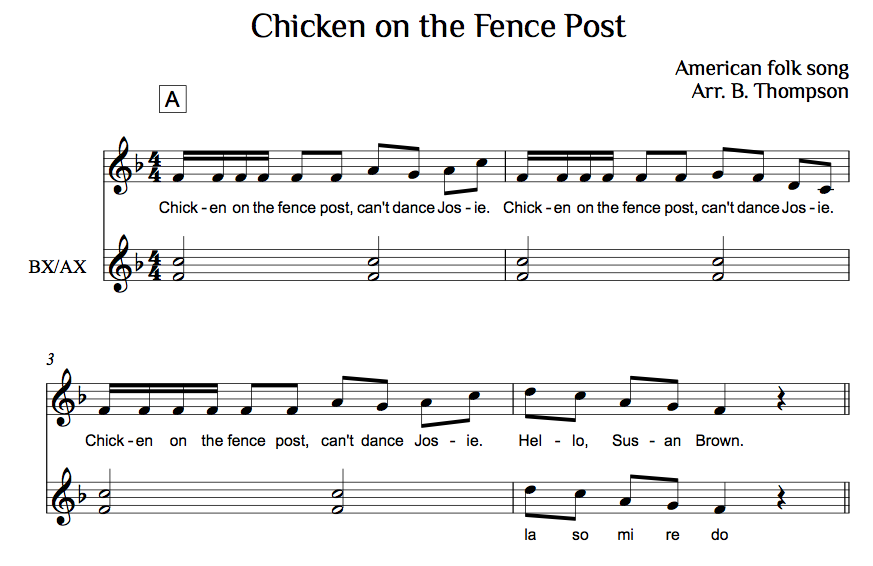 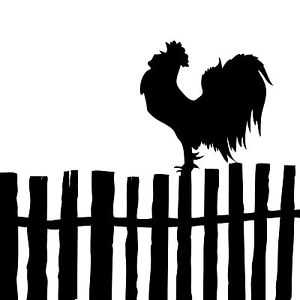 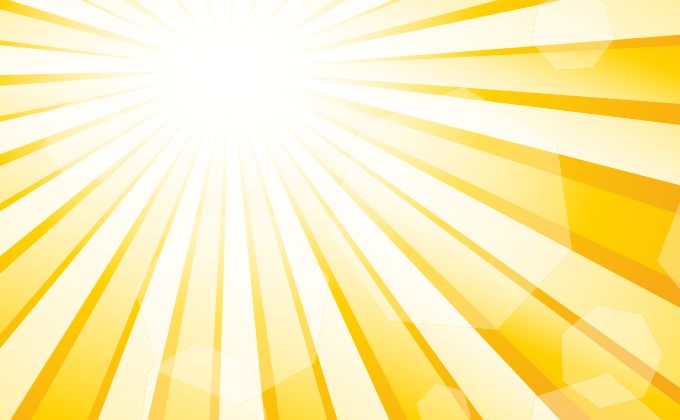 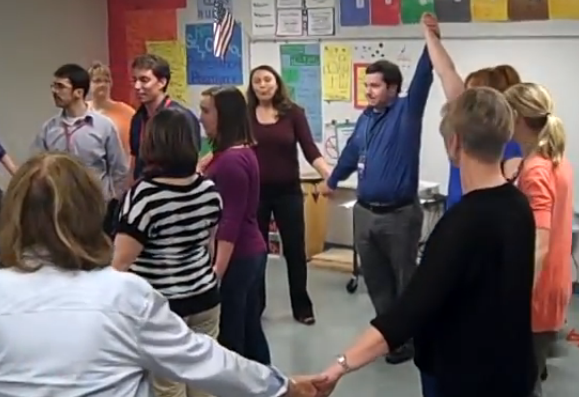 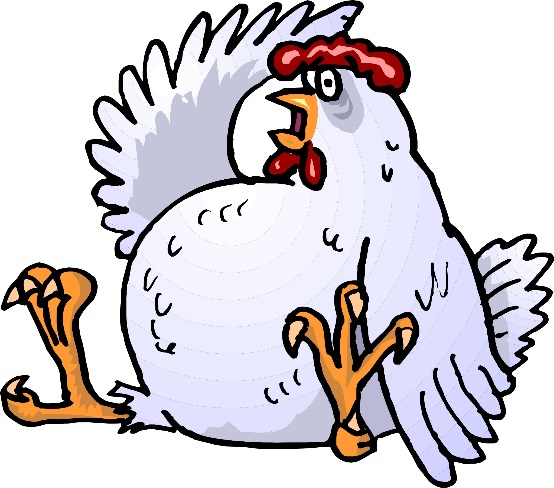 https://www.youtube.com/watch?v=m5m_ifwWzRI
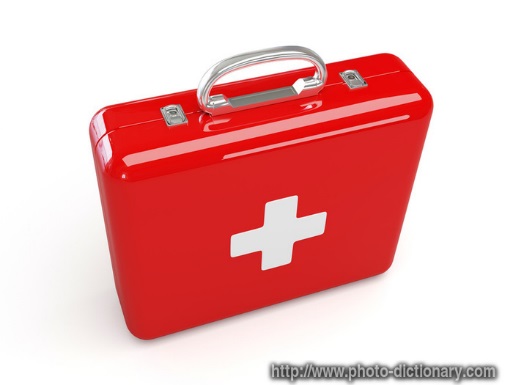 D.O.K. First Aid
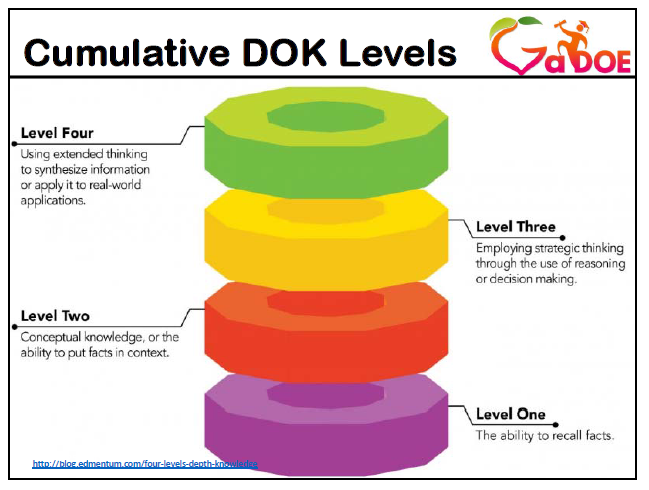 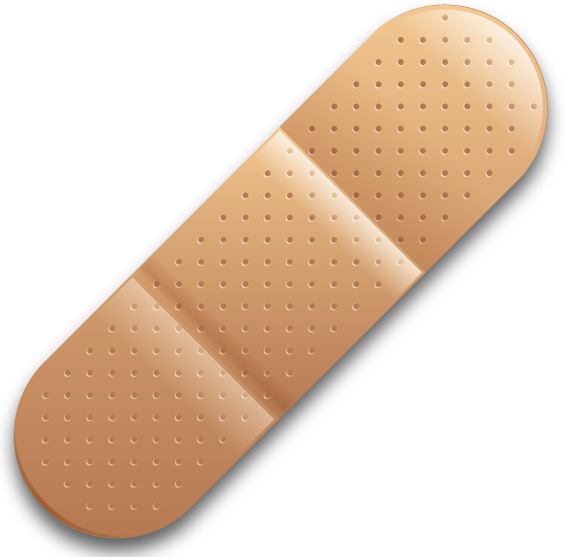 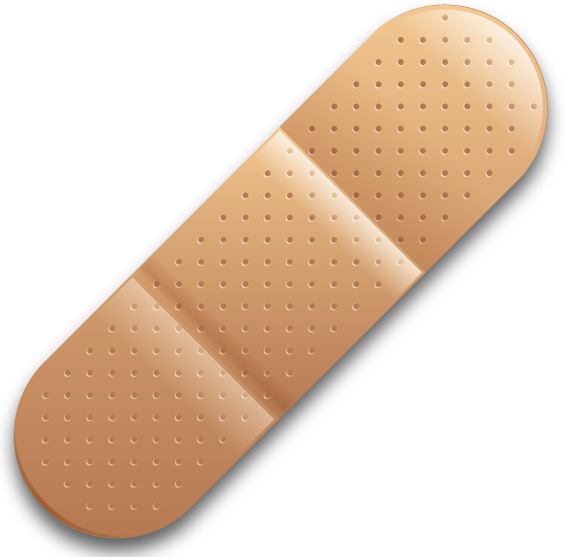 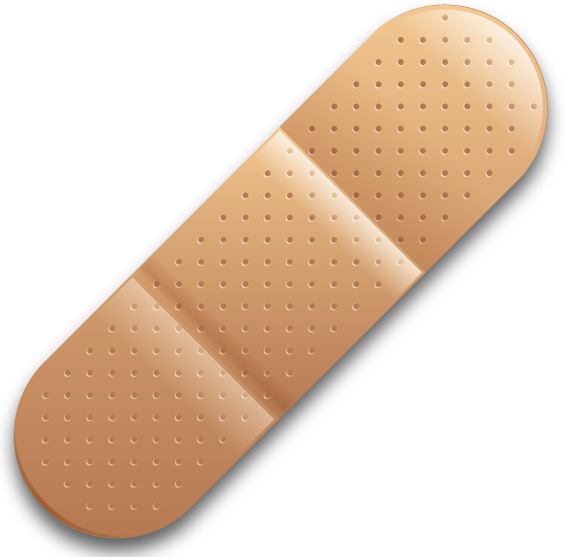 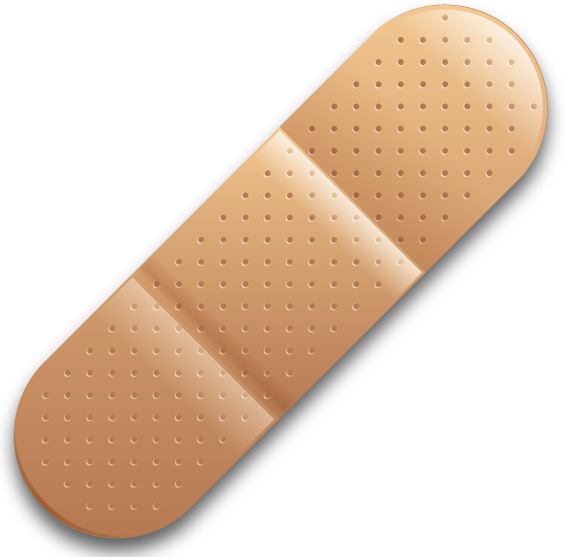 Depth Of Knowledge Level 1
What is the name of this note?

 What is the meter of this song?

 What family does this instrument belong to?
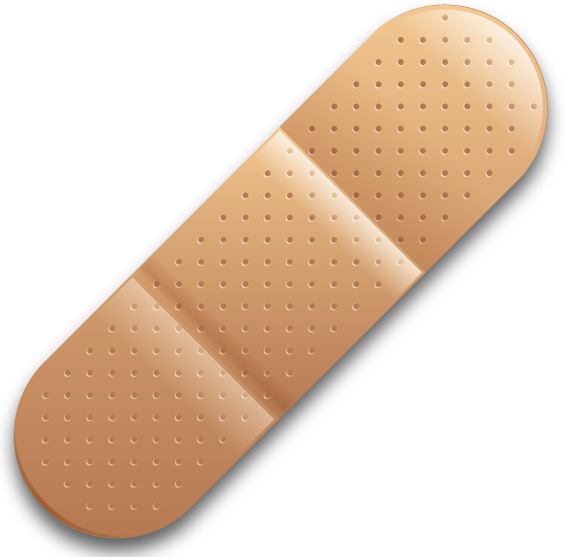 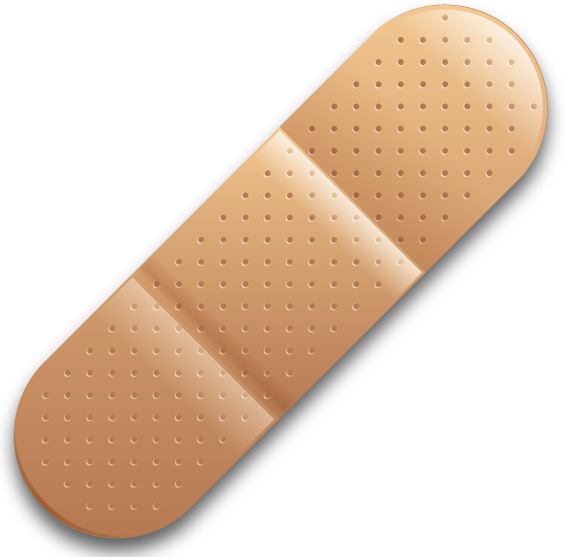 Depth Of Knowledge Level 2
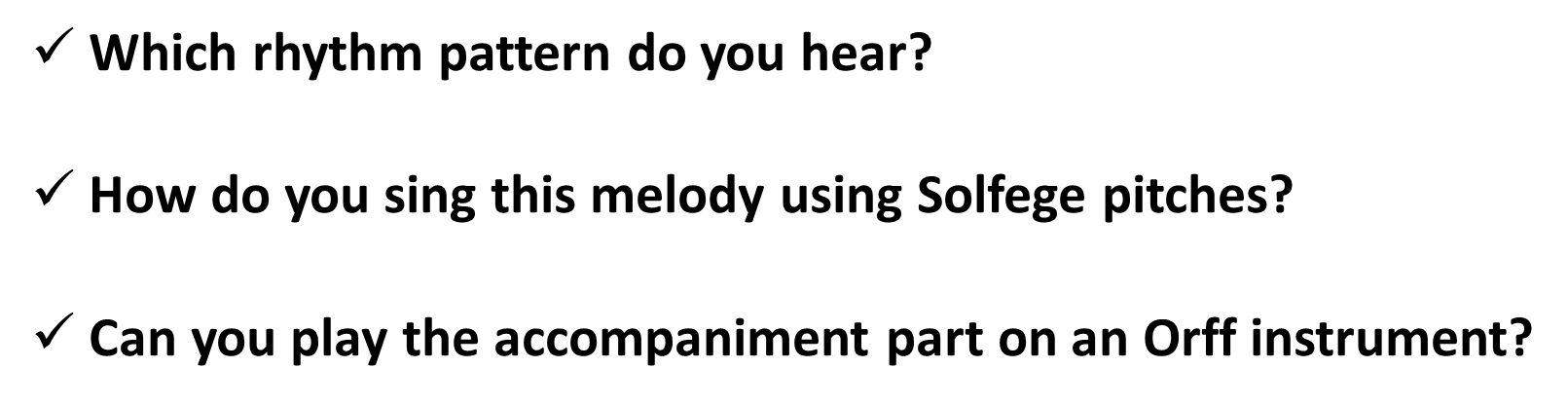 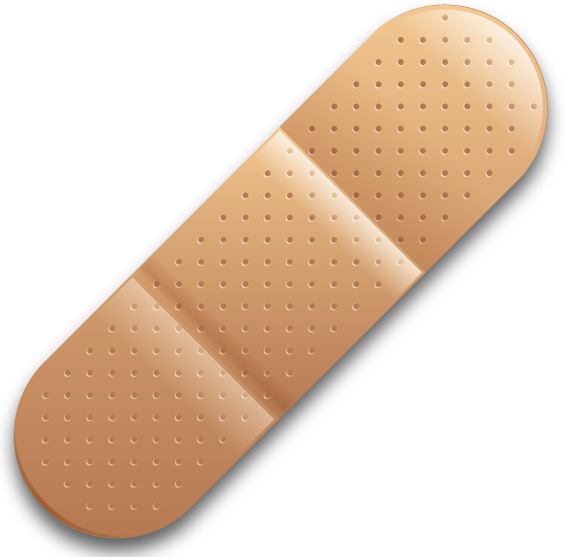 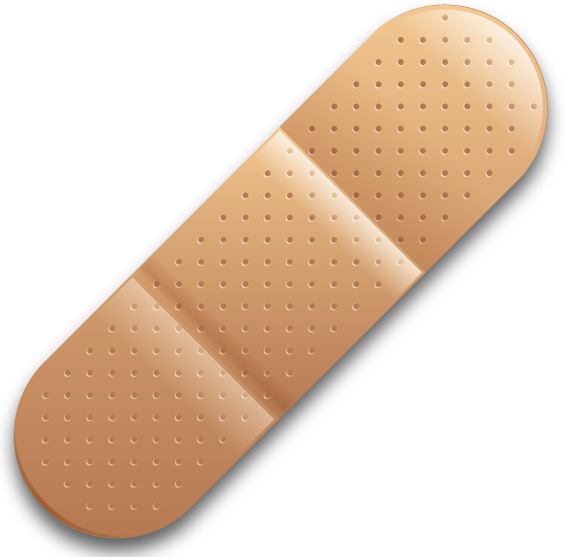 Depth Of Knowledge Level 3
Analyze this song. What is the tempo marking? What are the dynamic levels? Do you see any repeating rhythm patterns? What is the form of the song?

  Can you compose a melodic pattern on the Orff instruments using the Pentatonic scale?
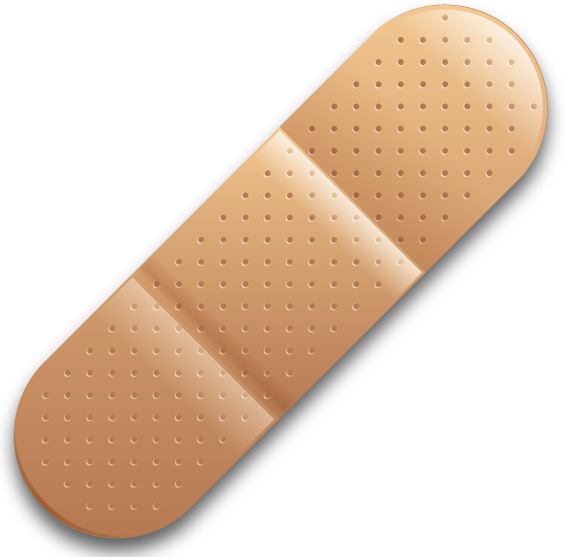 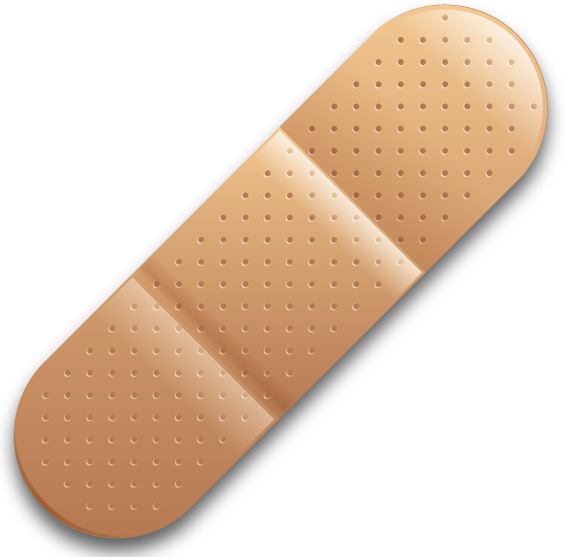 Depth Of Knowledge Level 4
Compose a melody on the treble clef staff in 
    4/4 meter. Include a time signature, dynamic 
    markings, and tempo markings. Play your song
    on a melody bell.

 Compose a melody and label all notes with Solfege 
     syllables. Teach someone else in your group how 
     to sing your song.
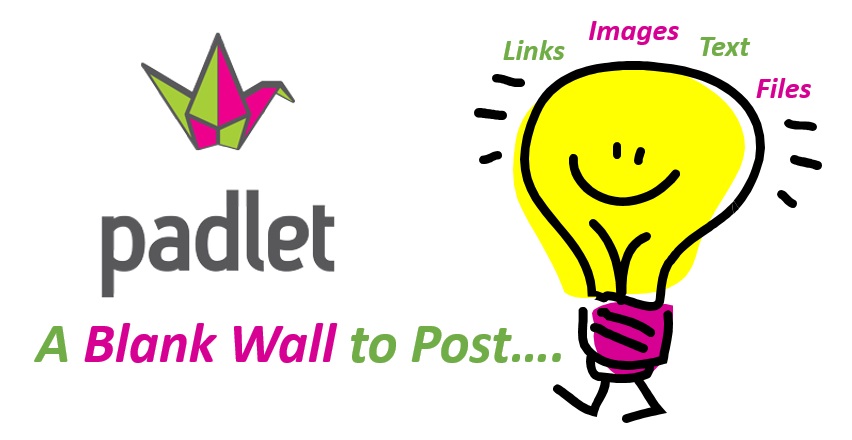 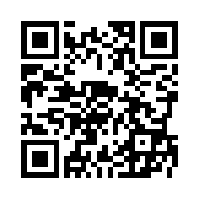 http://padlet.com/mditmore21/wf80vqnfpeiv
http://e.ggtimer.com/
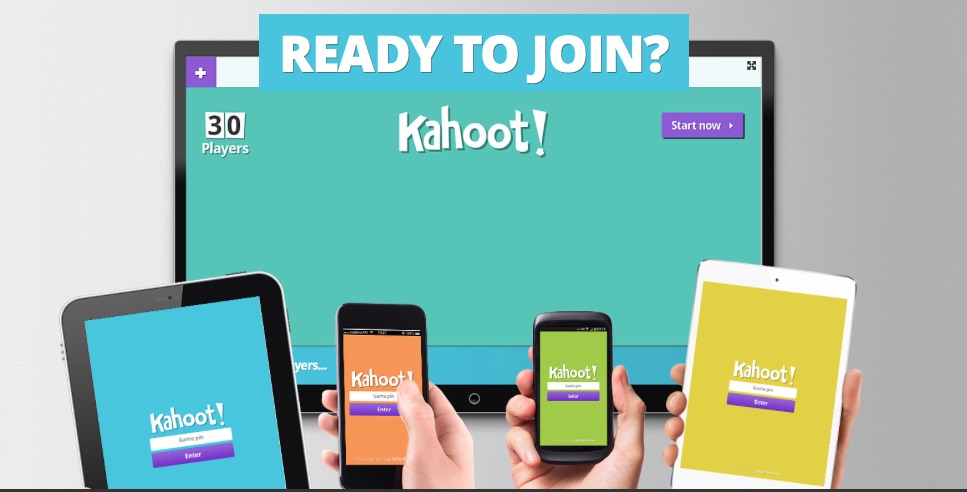 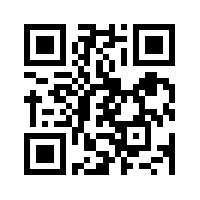 https://kahoot.it
Kicking it Up a Notch What's the Big Deal about Rigor?
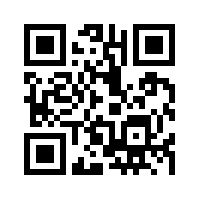 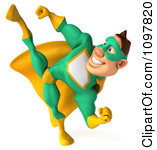 Susan Ahmad, Megan Endicott and Myra Wheat
Fulton County Schools